Nombre :____________________
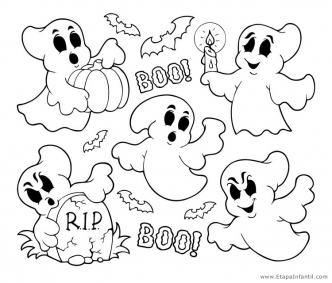 Cuenta los fantasmas que merodeaban por el castillo de la princesa antes de que llegara Juan sin Miedo 
Escríbe con letra y con número  en el cuadrado y  en el rectángulo, decora la ficha.
Nombre :_______________________
Colorea y recorta los personajes de Juan Sin miedo,monta tú la historia
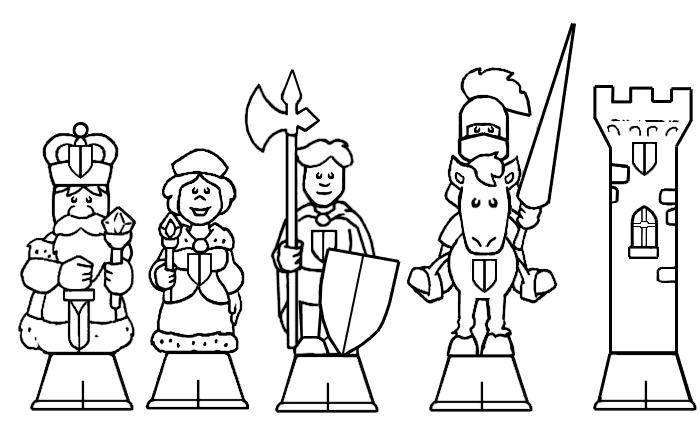 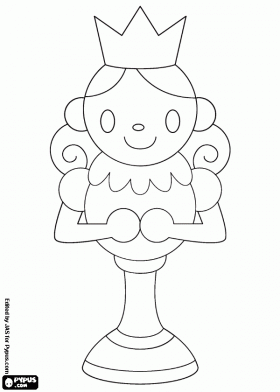 Nombre : ______________________
Dibuja un mosntruo para cada uno de los soldados que
 intentaron salvar al Rey antes que Juan Sin Miedo
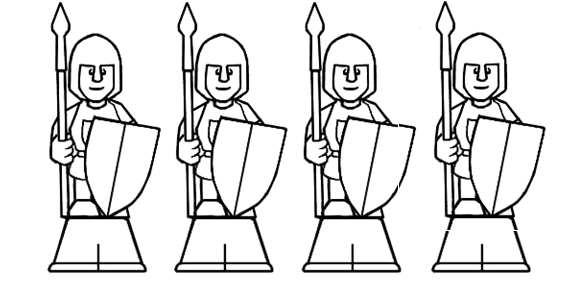 Nombre: _________________
Juega tu propia batalla, Juan Sin Miedo y el Fantasma , pica los dos personajes
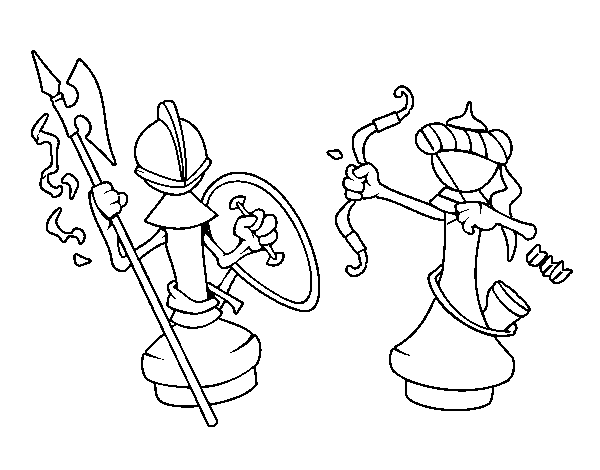 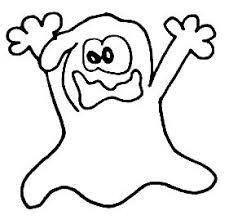 Nombre:____________________
Elabora la tarjeta de invitación a la boda
 de la princesa y Juan sin miedo, escribiendo
el nombre de tus amigos
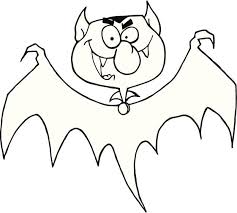 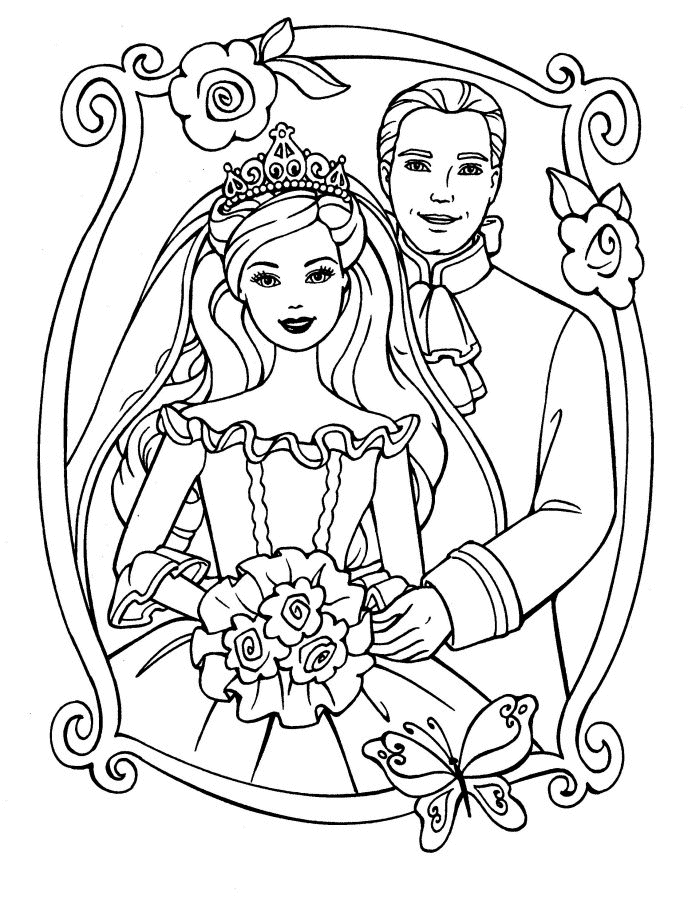 _________________________

_________________________

_________________________

_________________________

_________________________
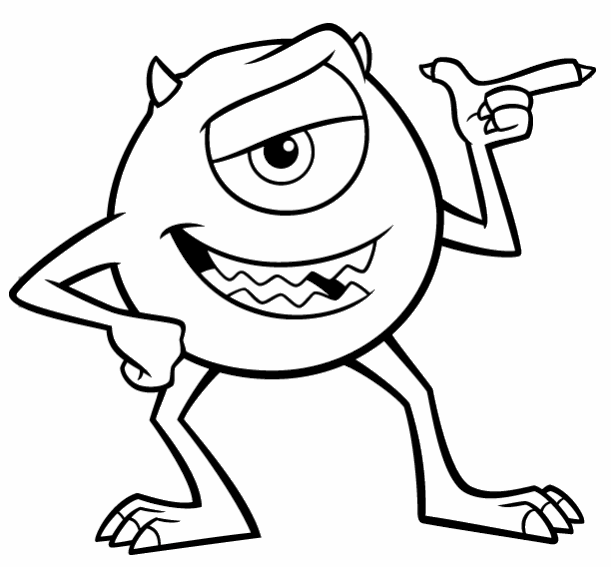 Enlace de la princesa y Juan Sin Miedo
Tendrá lugar el día 28 de abril en el castillo